How We Learned From 
Exhibit Concepts
That
SUCK!
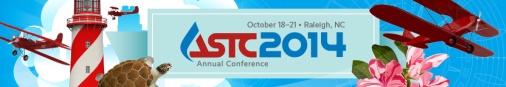 Association of Science-Technology CentersAnnual ConferenceOctober 18-October 21, 2014
Association of Science-Technology Centers(ASTC)
Annual Conference
October 18-21, 2014
Dennis Bateman
Carnegie Science Center, Pittsburgh, PA
Ten Things That Make An Exhibit Concept Suck
 
Too much content.
Too much content written by an expert.
Too many multi-media interactives.
Too little mix of interactives that address a range of learning styles.
Too much information instead of experience.
No place to sit down.
Too much delay between cause and effect.
Too many people needed to make an interactive work (more than 1 is too many).
Too much STEM, too little FUN.
It killed someone.
Ten Things That Make An Exhibit Concept Succeed
 
A non-sucking exhibit:
 
I saw it across the gallery, was attracted to it, pushed/pulled/cranked something, saw an immediate reaction, smiled, tried it again - or, ideally, tried something slightly different, saw the reaction, and learned something. Then I called someone else over to see it. The End.
 
- Dennis
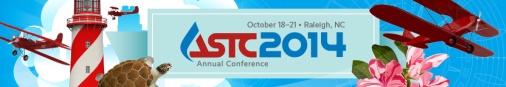 Association of Science-Technology CentersAnnual ConferenceOctober 18-October 21, 2014
Association of Science-Technology Centers(ASTC)
Annual Conference
October 18-21, 2014
Vicki Coats
Oregon Museum of Science and Industry, Portland, OR
Ten Things That Make An Exhibit Concept Suck
 
Don’t attract  or hold visitors
Are not intuitive to operate.
Have too many steps to payoff.
Have TMI (text, choice, ideas, messages).
Are not fun.
Are not physically accessible to users (too high, too low, too heavy, hard to use).
Are not relevant to the user.
Are always broken.
Are not safe.
Can’t engage multiple users.
Ten Things That Make An Exhibit Concept Succeed
 
Attract and hold visitors.
Are intuitive to operate.
Have an attainable payoff.
Have clear concise information.
Are fun.
Are relevant.
Are physically accessible/easy to operate.
Are not easily broken.
Are safe.
Can engage multiple users.
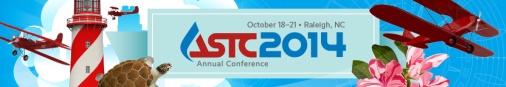 Association of Science-Technology CentersAnnual ConferenceOctober 18-October 21, 2014
Association of Science-Technology Centers(ASTC)
Annual Conference
October 18-21, 2014
Chad Gehring
Children’s Museum of Houston, Houston, TX
Ten Things That Make An Exhibit Concept Suck
 
Poor design / build - always broken
Concept is too complex
Concept is too simple or common
Content is weak
Too much signage / instructions
Too few instructions
Poor design layout - counterintuitive
Not age appropriate
Reliance on too many pieces
Dangerous
Ten Things That Make An Exhibit Concept Succeed
 
Robust design / build
Intuitive deaign
Clear, concise instructions
Age appropriate
Safe
Exciting outcome (wow! moment)
Repeat usability
Interesting content
Family / parent, child interaction
Encourages post museum conversation
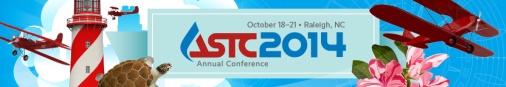 Association of Science-Technology CentersAnnual ConferenceOctober 18-October 21, 2014
Association of Science-Technology Centers(ASTC)
Annual Conference
October 18-21, 2014
Polly McKenna-Cress (unable to present at conference)
University of the Arts, Philadelphia PA
Ten Things That Make An Exhibit Concept Suck
 
Wanting to tell the audience how much we know, not what might interest them.
Telling the audience what they should think! Not letting them decide from what is on offer.
No directions where people need them, too many (officious) directions when they don't want them.
Too many answers, not enough questions.
There is no content that promotes discussion between people.
No testing, prototyping, evaluation done.
No real artifacts, facts or evidence to support ideas in an observational way.
Too many single user interactives, open it up for others to get involved too.
Too much of one type of experience, all open-ended will exhaust, too much gross motor will distract, too much focused will bore, etc.
No place to sit down!
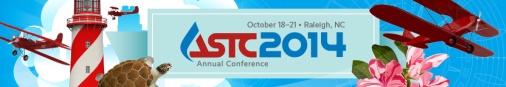 Association of Science-Technology CentersAnnual ConferenceOctober 18-October 21, 2014
Association of Science-Technology Centers(ASTC)
Annual Conference
October 18-21, 2014
Roger Topp
University of Alaska Museum of the North, Fairbanks, AK
Ten Things That Make An Exhibit Concept Suck
 
Those that will require constant maintenance and cleanup.
Those that will annoy staff.
Those where the staff feels no compulsion to enter/ revisit.
Those that have no future after installation as a whole or in pieces.
Those that rely on big ticket technical risks/innovations.
Those that will fail to create a sense of environment because the design does not match the floor plan.
Those that feel like copies of other exhibits from the same museum or different museums along the corridor.
Those that do not consult with in-house or affiliated experts.
Those that fail to capitalize on current or recurring events.
Those with disjointed content, design, and fabrication components.
Ten Things That Make An Exhibit Concept Succeed
 
Those that will give the visitor services staff an easy start-up, shut-down, and daily maintenance.
Those that will generate excitement amongst the staff, especially those in contact with visitors.
Those that will allow for creative education program development during design and after installation.
Those that will drive visitor discussion within the gallery and afterwards.
Those that will encourage other collections departments to help develop exhibits.
Those that will build partnerships between university units.
Those that will challenge the development team to break new creative and technical ground.
Those that will lead to academic publication or lead to new research directions.
Those exhibits that will feel like living, changing environments.
Those that will be prototyped and play-tested as close as possible to the live environment.
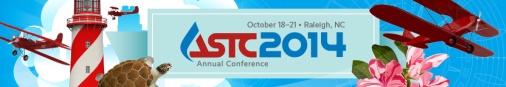 Association of Science-Technology CentersAnnual ConferenceOctober 18-October 21, 2014
Association of Science-Technology Centers(ASTC)
Annual Conference
October 18-21, 2014
Harry White
At-Bristol Science Centre, Bristol, UK
Ten Things That Make An Exhibit Concept Suck
 
Exhibits that teach (rather than providing opportunities to learn)
Exhibits that are brave (Mom and Dad came for a nice afternoon with the kids out of the rain, now they have to explain GMO’s, Designer Babies and Global warming to little Johnnie.)
Exhibits that are clever (Where ingenuity trumps a clear explanation. Where the developer’s vanity got in the way of the simple solution – Illustrated with examples from my own illustrious career)
Exhibits that are sponsored/funded (The pet project of the CEO of International Widgets PLC/INC who instinctively knows that Widgets are the most interesting thing in the world and if people don’t appreciate that he’s jolly well going to make them appreciate it. Usually with a few extra pages of text or masses of expensive AV)
Exhibits that are lazy copies (A well-known exhibit idea dropped into an exhibition with no additional thought because it “works everywhere”
Exhibits that are dangerous (Of course)
Exhibits that are safe (The Survival of the Dullest – Exciting exhibits get used and wear out, dull exhibits don’t get used and so last forever. Therefore all interactive exhibitions without constant maintenance tend towards the dull)
Exhibits that are popular (Just because the exhibit is popular and well used doesn’t mean that the Visitor gets the educational point, the reason we did the exhibit in the first place. “You can know the science from books, You can know the engineering from experience but to find out what it makes Visitors think, you have to ask them”)
Exhibits that are don’t require remediation (Even the best ideas can benefit from some tweaking. Evaluation and remediation are important because audiences can change too, development is a process not an end point)
Exhibit developers that can’t count.
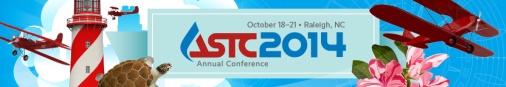 Association of Science-Technology CentersAnnual ConferenceOctober 18-October 21, 2014
Association of Science-Technology Centers(ASTC)
Annual Conference
October 18-21, 2014
Adam Zuckerman
The Discovery Museum and Planetarium, Bridgeport, CT
Ten Things That Make An Exhibit Concept Suck
 
The developers are sure it ought to be fun, but haven’t asked any visitors
The concept is abstract, and visitors can’t relate it to their lives
The exhibit presumes the visitor will arrive already having topic expertise , offers no “ladder up.” Incomprehensible or, worse yet, feels exclusionary or condescending to ordinary visitors
There is nothing surprising, no moment(s) of discovery in the exhibit
Visitors are not challenged by the exhibit, or are challenged in ways they are not likely to succeed
Exhibit has no “curb appeal” from the gallery entrance
“Been there, done that.” Visitors can get it all in one visit, nothing drawing them back
Visitors leave wondering if there was a point
Exhibit makes some visitors feel unwelcomed or excluded, exhibit speaks to a “we” that is not inclusive of visitor demographics
The exhibit feels like a commercial for its sponsors
Ten Things That Make An Exhibit Concept Succeed
 
It is fun to a broad spectrum of actual visitors
Visitors connect the exhibit to their daily lives, and it helps them in some way.
The exhibit speaks to visitors as intelligent people who may not know about this topic
The exhibit gives the visitor (pleasant) surprises, opportunities to discover, and reasons to say things like “wow!” and “I didn’t know that!”
Through challenges of the exhibit, visitors empathize with people  doing the work in the real world, understand why it isn’t easy to be an astronaut, a musician, or to cure cancer
The exhibit offers an experience that the visitor cannot replicate elsewhere or via the internet: The chance to do something unusual, touch something uncommon
“I want to try that again!” Different cool results possible, or reveals successive layers as the visitor advances (like a video game)
Things work reliably, the story is told effectively without unreliable interactives/ devices/ technology.
If a docent/staff interpreter/operator is needed, the budget includes staffing the exhibit
Exhibit stays “on message” and has message(s) that the visitor will get
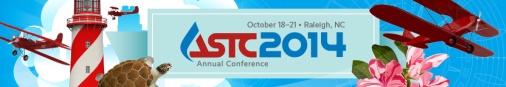 Association of Science-Technology CentersAnnual ConferenceOctober 18-October 21, 2014
Association of Science-Technology Centers(ASTC)
Annual Conference
October 18-21, 2014